Polynomials
Class-VIII
Objectives
After completion of this chapter, Students will be able to:
Define a polynomial
Determine the degree of a polynomial.
Classify a polynomial.
Write a polynomial in standard form.
Multiply polynomials.
Divide polynomials.
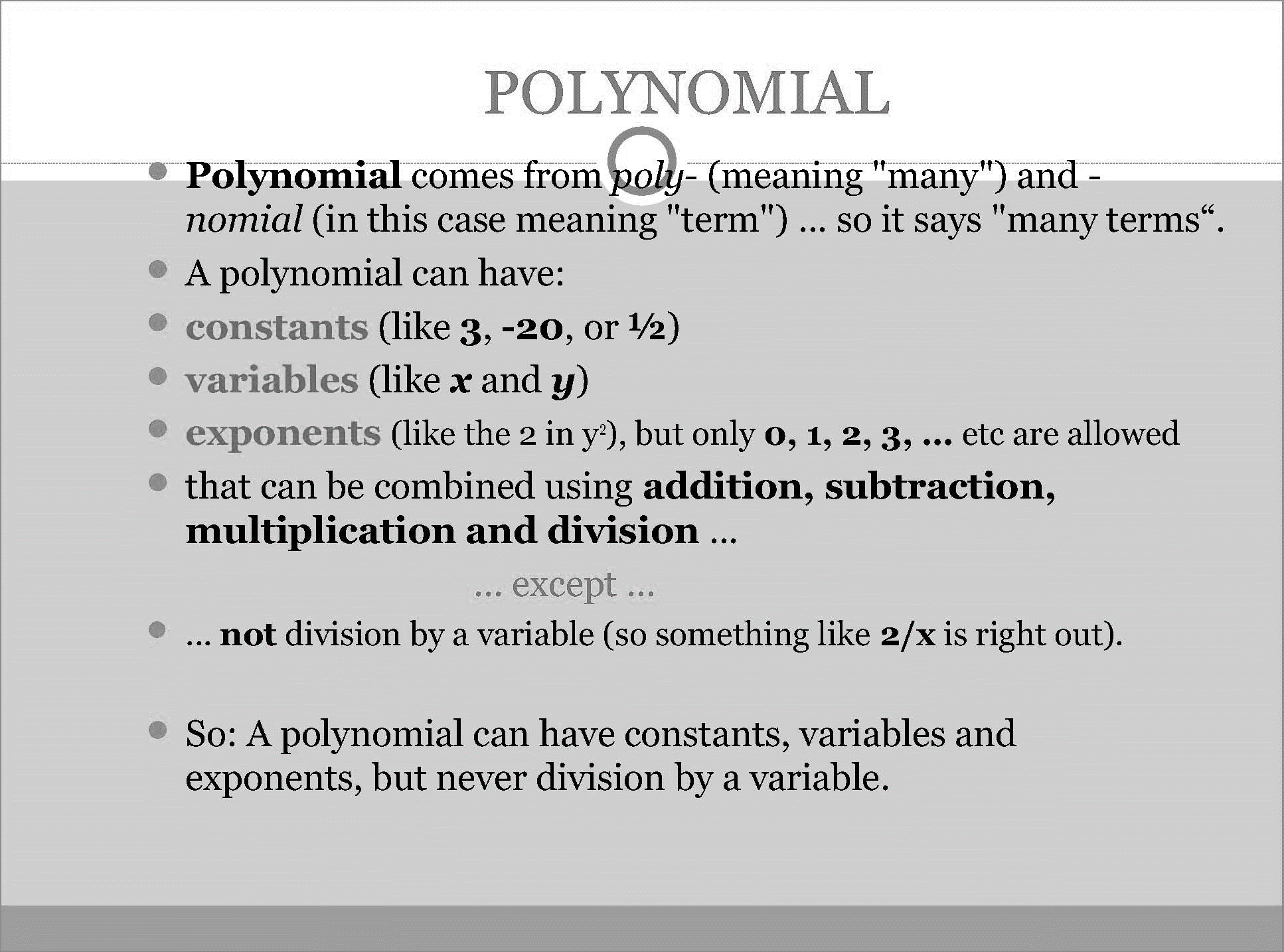 Vocabulary
Monomial:  A number, a variable or the product of a number and one or more variables.
Binomial:  A polynomial with exactly two unlike terms.
Trinomial:  A polynomial with exactly three unlike terms.
Coefficient:  A numerical factor in a term of an algebraic expression.
Vocabulary
Degree of a monomial:  The sum of the exponents of all of the variables in the monomial.
Degree of a polynomial in one variable:  The largest exponent of that variable.
Standard form:  When the terms of a polynomial are arranged from the largest exponent to the smallest exponent in decreasing order.
Polynomials in One Variable
A polynomial is a monomial or the sum of monomials
Each monomial in a polynomial is a term of the     polynomial.
 The number factor of a term is called the coefficient.
 The coefficient of the first term in a polynomial is the lead coefficient.
  A polynomial with two unlike terms is called a binomial.
  A polynomial with three unlike terms is called a trinomial.
Polynomials in One Variable
The degree of a polynomial in one variable is the largest exponent of that variable.
A constant has no variable.  It is a 0 degree polynomial.
This is a 1st degree polynomial. 1st degree polynomials are linear.
This is a 2nd degree polynomial.  2nd degree polynomials are quadratic.
This is a 3rd degree polynomial.  3rd degree polynomials are cubic.
Example
Classify the polynomials by degree and number of terms.
Classify by number of terms
Classify by degree
Polynomial
Degree
a.

b.

c.

d.
Zero
Constant
Monomial
First
Linear
Binomial
Second
Quadratic
Binomial
Trinomial
Third
Cubic
Standard Form
To rewrite a polynomial in standard form, rearrange the terms of the polynomial starting with the largest degree term and ending with the lowest degree term. 
  The leading coefficient, the coefficient of the first term in a polynomial written in standard form, should be positive.
Examples
Write the polynomials in standard form.
Remember:  The lead coefficient should be positive in standard form.
To do this, multiply the polynomial by –1 using the distributive property.
Practice
Write the polynomials in standard form and identify the polynomial by degree and number of terms.
1.
2.
Problem 1
This is a 3rd degree, or cubic, trinomial.
Problem 2
This is a 2nd  degree, or quadratic, trinomial.
There are three techniques you can use for multiplying polynomials.
It’s all about how you write it…Here they are!
Distributive Property
FOIL
Box Method
    Sit back, relax (but make sure to write this down), and I’ll show ya!
1)  Multiply. (2x + 3)(5x + 8)
Using the distributive property, multiply 2x(5x + 8) + 3(5x + 8).
10x2 + 16x + 15x + 24
Combine like terms.
10x2 + 31x + 24
A shortcut of the distributive property is called the FOIL method.
The FOIL method is ONLY used when          you multiply 2 binomials. It is an acronym and tells you which terms to multiply.     2)  Use the FOIL method to multiply the following binomials:(y + 3)(y + 7).
(y + 3)(y + 7).    F tells you to multiply the FIRST terms of each binomial.
y2
(y + 3)(y + 7).       O tells you to multiply the OUTER terms of each binomial.
y2 + 7y
(y + 3)(y + 7).        I tells you to multiply the INNER terms of each binomial.
y2 + 7y + 3y
(y + 3)(y + 7).
L tells you to multiply the LAST terms of each binomial.
y2 + 7y + 3y + 21
Remember, FOIL reminds you to multiply the:
First terms
Outer terms
Inner terms
Last terms
The third method is the Box Method. This method works for every problem!
Here’s how you do it. Multiply (3x – 5)(5x + 2)
      Draw a box. Write a polynomial on the top and side of a box. It does not matter which goes where.
This will be modeled in the next problem along with FOIL.
3)  Multiply (3x - 5)(5x + 2)
First terms: 
Outer terms:
Inner terms:
Last terms:  
Combine like terms.
15x2 - 19x – 10
+6x
-25x
-25x
-10
-10
+6x
4)  Multiply (7p - 2)(3p - 4)
21p2
First terms:
Outer terms:
Inner terms:
Last terms:  
Combine like terms.
21p2 – 34p + 8
-28p
-6p
-6p
+8
-28p
+8
5)  Multiply (2x - 5)(x2 - 5x + 4)
You cannot use FOIL because BOTH are not binomials. You must use the distributive property.
2x(x2 - 5x + 4) - 5(x2 - 5x + 4)
2x3 - 10x2 + 8x - 5x2 + 25x - 20
Group and combine like terms.
2x3 - 10x2 - 5x2 + 8x + 25x - 20
2x3 - 15x2 + 33x - 20
5)  Multiply (2x - 5)(x2 - 5x + 4)       You cannot use FOIL because they are not BOTH binomials.  You must use the distributive property or box method.
2x3
+8x
-10x2
-20
-5x2
+25x
Almost done!
Go to the next slide!
5)  Multiply (2x - 5)(x2 - 5x + 4) Combine like terms!
2x3
-10x2
+8x
-5x2
+25x
-20
2x3 – 15x2 + 33x - 20
Dividing Polynomials
Be able to divide monomial with monomial.
Be able to divide monomial and binomial with multinomial
Be able to determine the factor of the polynomial.
Long Division of Polynomials
Arrange the terms of both the dividend and the divisor in descending powers of any variable.
Divide the first term in the dividend by the first term in the divisor. The result is the first term of the quotient.
Multiply every term in the divisor by the first term in the quotient. Write the resulting product beneath the dividend with like terms lined up.
Subtract the product from the dividend.
Bring down the next term in the original dividend and write it next to the remainder to form a new dividend.
Use this new expression as the dividend and repeat this process until the remainder can no longer be divided. This will occur when the degree of the remainder (the highest exponent on a variable in the remainder) is less than the degree of the divisor.
Solution	    We begin by writing the divisor and dividend in descending powers of x. Next, we consider how many times 3x divides into 6x3.
Multiply.
Divide: 6x3/3x = 2x2.
2x2
3x – 2
6x3 –    x2  –  5x  +  4
Multiply:  2x2(3x – 2) = 6x3 – 4x2.
6x3 –  4x2
Subtract 6x3 – 4x2 from 6x3 – x2 and bring down –5x.
3x2
–  5x
Now we divide 3x2 by 3x to obtain x, multiply x and the divisor, and subtract.
Multiply.
Divide: 3x2/3x = x.
2x2  +    x
3x – 2
6x3 –    x2  –  5x  +  4
Multiply:  x(3x – 2) = 3x2 – 2x.
6x3 –  4x2
Subtract 3x2 – 2x from 3x2 – 5x and bring down 4.
3x2   – 5x
3x2   – 2x
-3x
+  4
Text Example
Divide 4 – 5x – x2 + 6x3   by   3x – 2.
Solution	    Now we divide –3x by 3x to obtain –1, multiply –1 and the divisor, and subtract.
Multiply.
Divide: -3x/3x = -1.
2x2  +    x  –   1
3x – 2
6x3 –    x2  –  5x  +  4
6x3 –  4x2
3x2   – 5x
3x2   – 2x
-3x
+  4
Multiply:  -1(3x – 2) = -3x + 2.
-3x  +  2
Subtract -3x + 2 from -3x + 4, leaving a remainder of 2.
2
Text Example contd.
Divide 4 – 5x – x2 + 6x3   by   3x – 2.
Divisor
Dividend
Quotient
Remainder
The Division Algorithm
If f (x) and d(x) are polynomials, with d(x) = 0, and the degree of d(x) is less than or equal to the degree of f (x), then there exist unique polynomials q(x) and r(x) such that
	f (x) 	= 	d(x) 	•	 q(x) 	+ 	r(x).

 
The remainder, r(x), equals 0 or its is of degree less than the degree of d(x). If r(x) = 0, we say that d(x) divides evenly in to f (x) and that d(x) and q(x) are factors of f (x).
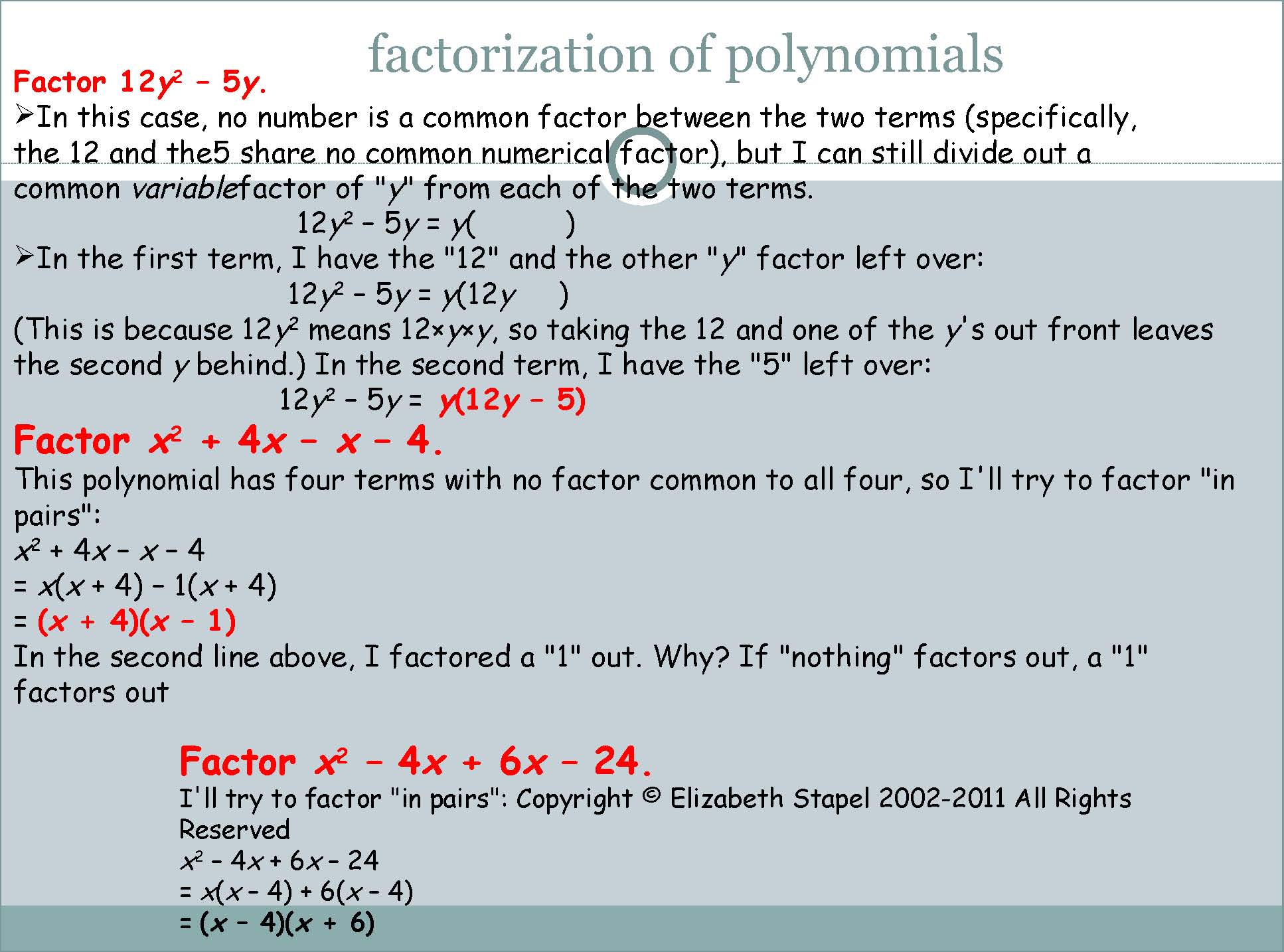 CLICK ON VIDEO SONG ON POLYNOMIAL
THANK YOU